MACKLER MORRIS ACCOUNTING FIRM
M
CUSTOMER SERVICE PILLARS
Use the following infographics to lay out and visualize complex ideas into distinct categories.
Prepared by Coria Alles
BUSINESS NAME GOES HERE
CUSTOMER SERVICE PILLARS
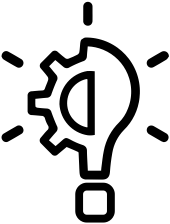 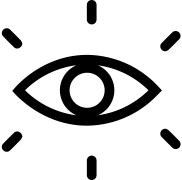 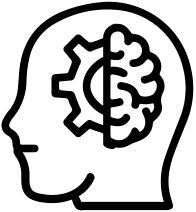 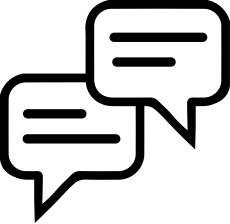 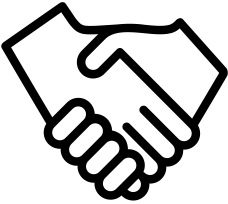 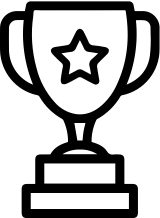 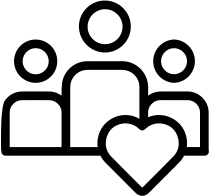 COMMUNICATION
PILLAR GOES HERE
PILLAR GOES HERE
PILLAR GOES HERE
PILLAR GOES HERE
PILLAR GOES HERE
PILLAR GOES HERE
Clear and professional verbal or written communication goes a long way in ensuring customer satisfaction.
Supporting details and examples go here
Supporting details and examples go here
Supporting details and examples go here
Supporting details and examples go here
Supporting details and examples go here
Supporting details and examples go here
Clear and professional verbal or written communication goes a long way in ensuring customer satisfaction.
COMMUNICATION
Supporting details and examples go here
PILLAR GOES HERE
CUSTOMER SERVICE PILLARS
Supporting details and examples go here
PILLAR GOES HERE
BUSINESS NAME GOES HERE
Supporting details and examples go here
PILLAR GOES HERE
Supporting details and examples go here
PILLAR GOES HERE
Supporting details and examples go here
PILLAR GOES HERE
Supporting details and examples go here
PILLAR GOES HERE
7 PILLARS OF CUSTOMER SERVICE
BUSINESS NAME GOES HERE
COMMUNICATION
PILLAR GOES HERE
Clear and professional verbal or written communication goes a long way in ensuring customer satisfaction.
Supporting details and examples go here
PILLAR GOES HERE
PILLAR GOES HERE
Supporting details and examples go here
Supporting details and examples go here
PILLAR GOES HERE
PILLAR GOES HERE
Supporting details and examples go here
Supporting details and examples go here
PILLAR GOES HERE
Supporting details and examples go here
Fonts
Design Elements / Icons
Colors
Resource Page
Use these in your presentation. Delete or hide this page before presenting.
This presentation template
uses the following free fonts:
TITLES:
DM Sans Bold
BODY TEXT:
DM Sans Regular
You can find these fonts online too.
#F8F4EB
#F57E9A
#F4A64E
#BB521F
#22545D
Credits
This presentation template is free for everyone to use, thanks to the following:
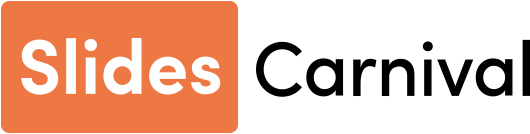 for this presentation template
Pexels, Pixabay, Sketchify
for the photos, graphics, and elements
Happy designing!